Semi Conservative DNA Replication
Need to Book
Speakers
A4 paper (coloured)
Pair of Compass & Pencils
Split pins
Scissors
Repro
Meselson and Stalh hand out
Learning Objective
Know how DNA replicates
Success Criteria
Describe semi-conservative DNA replication
Describe semi-conservative DNA replication
Intro: DNA as Chromosomes
https://www.dnalc.org/resources/3d/07-how-dna-is-packaged-basic.html
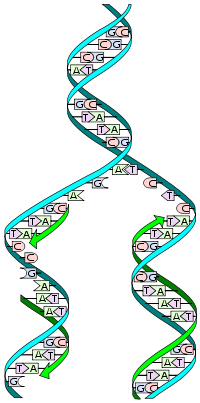 Describe semi-conservative DNA replication
Starter: DNA Replication
What do you remember from GCSE?
Describe semi-conservative DNA replication
Semi Conservative DNA Replication
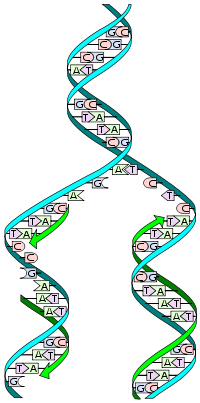 DNA helix untwists
Hydrogen bonds between bases break and the DNA ‘unzips’
Free nucleotides hydrogen bond to exposed bases
Covalent bonds form between phosphate of one nucleotide and the sugar of the next 
Ends up with 2 identical DNA molecules
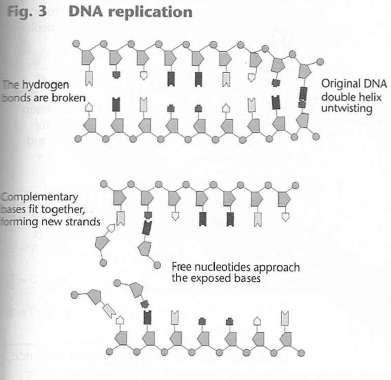 Semi conservative replication
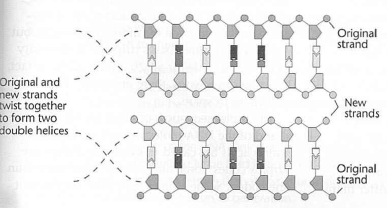 Describe semi-conservative DNA replication
Describe semi-conservative DNA replication
Roles of Enzymes
DNA Helicase
Breaks the hydrogen bonds connecting the bases
DNA Polymerase
Attaches free nucleotides to the exposed bases on each strand
DNA ligase
Attaches all strand segments together
What happens next?
Describe semi-conservative DNA replication
A
T
C
G
G
C
C
G
A
T
C
G
A
T
T
A
[Speaker Notes: this shows a double stranded length of DNA]
A
T
C
G
G
C
C
G
A
T
C
G
A
T
T
A
helicase causes the 2 strands of DNA to separate
[Speaker Notes: And the separation of the strands]
A
T
C
G
G
C
C
G
A
T
C
G
A
T
T
A
helicase causes the 2 strands of DNA to separate
T
A
C
G
G
C
C
G
A
T
C
G
A
T
T
A
What happens next?
Describe semi-conservative DNA replication
T
A
C
G
G
C
C
G
A
T
C
G
A
T
T
A
T
A
C
G
[Speaker Notes: Free nucleotides bind to the exposed strands]
T
A
C
G
G
C
C
G
A
T
C
G
A
T
T
A
free nucleotides are attracted to their complementary base pairs
T
A
C
G
T
A
C
G
G
C
C
G
A
T
C
G
G
A
T
A
T
T
A
A
T
C
free nucleotides are attracted to their complementary base pairs
T
A
C
G
C
G
C
G
G
C
T
A
T
A
C
G
G
C
T
A
A
T
T
A
A
T
[Speaker Notes: And the formation of the new strands]
T
A
T
A
C
G
G
C
C
G
G
C
C
G
G
C
T
A
A
T
C
G
G
C
T
A
A
T
T
A
A
T
T
A
A
T
C
G
G
C
C
G
G
C
C
G
G
C
T
A
A
T
C
G
G
C
T
A
A
T
T
A
A
T
Describe semi-conservative DNA replication
What happens next?
T
A
A
T
C
G
G
C
C
G
G
C
C
G
G
C
T
A
A
T
C
G
G
C
T
A
A
T
T
A
A
T
finally condensation reactions join the nucleotides together…catalysed
by DNA Polymerase
T
A
A
T
C
G
G
C
C
G
G
C
C
G
G
C
T
A
A
T
C
G
G
C
T
A
A
T
T
A
A
T
…forming 2 identical strands of DNA….
T
A
A
T
C
G
G
C
C
G
G
C
C
G
G
C
T
A
A
T
C
G
G
C
T
A
A
T
T
A
A
T
…because the strands each contain half of the original material…
T
A
A
T
C
G
G
C
C
G
G
C
C
G
G
C
T
A
A
T
C
G
G
C
T
A
A
T
T
A
A
T
…it is called the semi-conservative method.
[Speaker Notes: (The free nucleotides could be shown in a different colour to  explain how radioactive markers were used to determine the semi-conservative method of replication)]
DNA replication
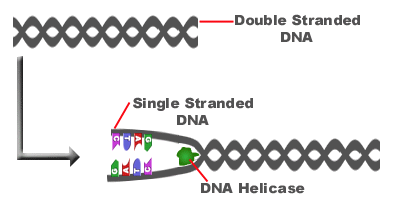 Helicase uncoils the DNA and splits it into 2 template strands.
DNA polymerase  adds nucleotides in a 5’  3’ direction.
Since the DNA strands are anti-parallel the template nucleotides have to be added in opposite directions.
One strand moves in the same direction as the replication fork (leading strand)
On the other template strand it moves in the opposite direction (lagging strand)
DNA Ligase joins the fragments
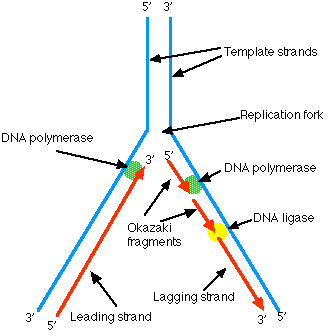 Describe semi-conservative DNA replication
DNA Replication
https://www.youtube.com/watch?v=27TxKoFU2Nw

http://www.wiley.com//legacy/college/boyer/0470003790/animations/replication/replication.htm
Describe semi-conservative DNA replication
Importance of DNA Replication
Conserves the genetic information accurately
However, random, spontaneous mutations can occur (1 in 108 base pairs)
Enzymes are used to proofread and edit out incorrect nucleotides therefore reducing the number of mutations
Task: Make a summary of Semi Conservative Replication
Describe semi-conservative DNA replication
Draw a cartoon of DNA replication
OR
A stages wheel
Why semi-conservative replication?
There are 3 possible mechanism for replication:
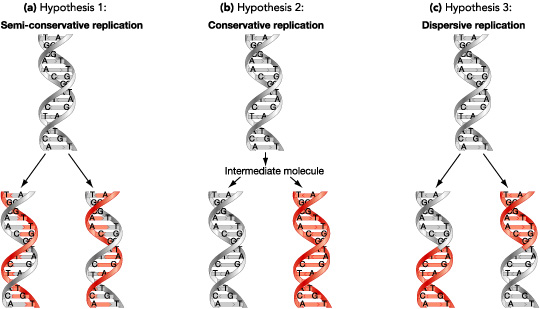 Evidence: Meselson and Stahl
Describe semi-conservative DNA replication
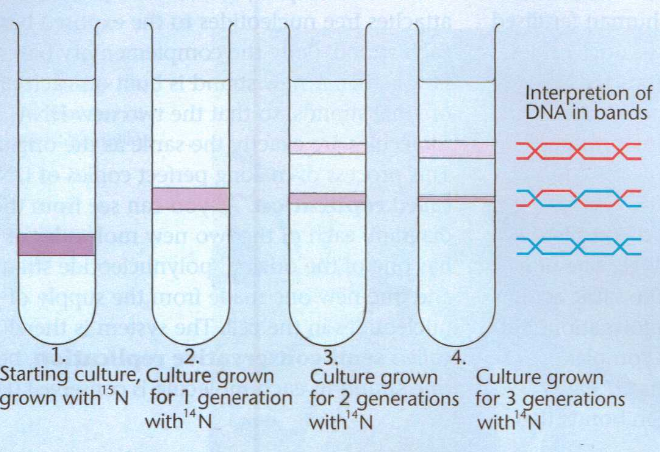 Experimental work: 
Meselson and StaHl
Describe semi-conservative DNA replication
Grew bacteria in a medium containing heavy nitrogen (isotope 15N)
Then put the bacteria in a growth medium containing light nitrogen (14N)
The first generation of bacteria had DNA made from 15N, when the bacteria replicated the new half of the DNA strand was made from 14N
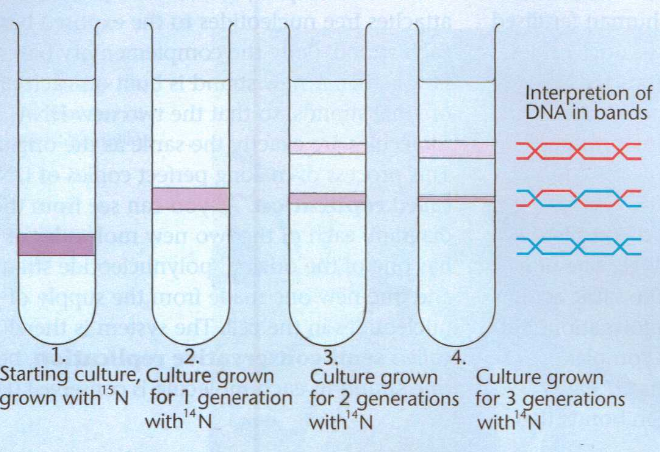 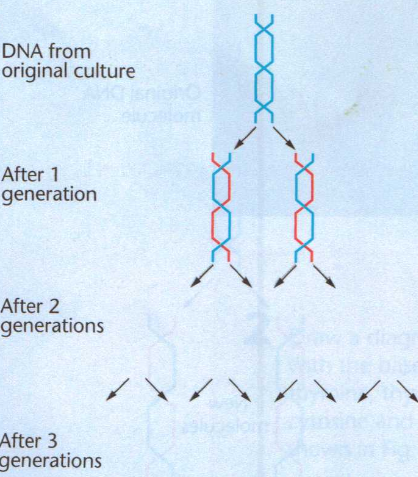 Copy and Complete
Describe semi-conservative DNA replication
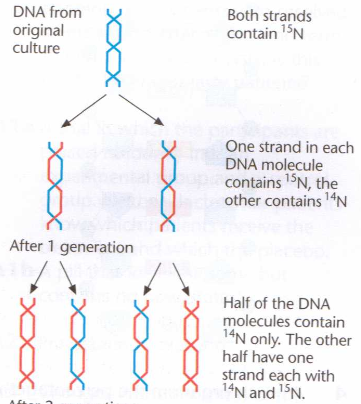 Describe semi-conservative DNA replication
Answers
Evidence for semi conservative replication of dna
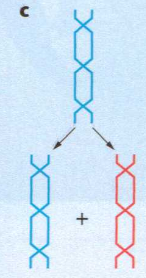 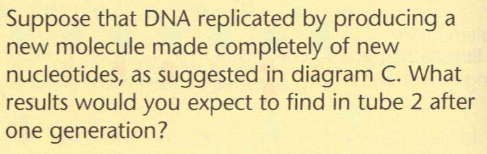 Describe semi-conservative DNA replication
Describe semi-conservative DNA replication
Answers
Describe semi-conservative DNA replication
Plenary: Quick Quiz
Define the term antiparallel

A DNA strand have the base sequence ATTAGGCTAT, write the complementary strand

A DNA molecule is 20% Thymine, what %age of each of the other types of bases would it contain?

What type of diseases can result from DNA copying going wrong?
Parallel, but with chains running in opposite directions
TAATCCGATA
20% A, 30% C and 30% G
Cancers may occur (when a mutation happens in a forming gamete genetic diseases can occur e.g. sickle cell anaemia)
Describe semi-conservative DNA replication
Plenary Answers
Parallel, but with chains running in opposite directions
TAATCCGATA
20% A, 30% C and 30% G
Cancers may occur (when a mutation happens in a forming gamete genetic diseases can occur e.g. sickle cell anaemia)